Esther Ly
Panel Discussion
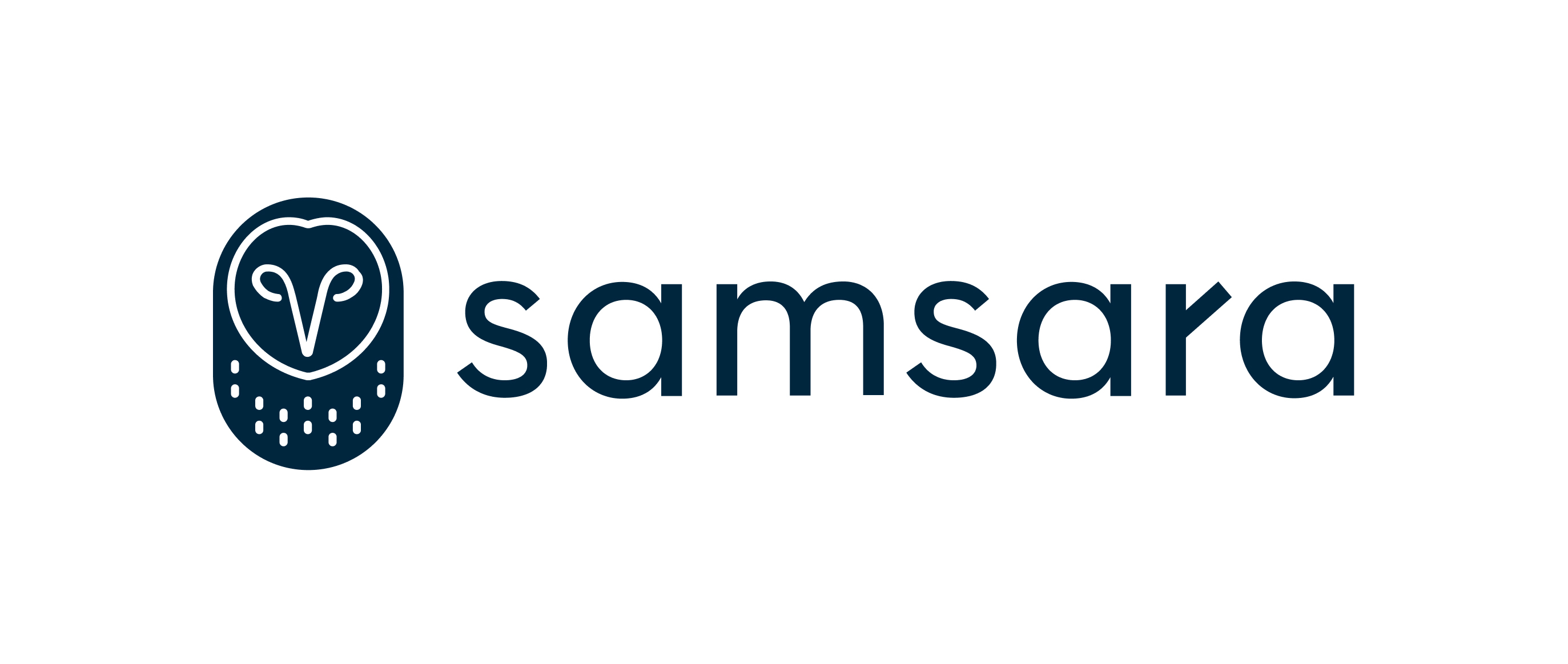 Scaled – Enterprise Customer Success Manager II
Cade Butch
SAP Business Process Specialist
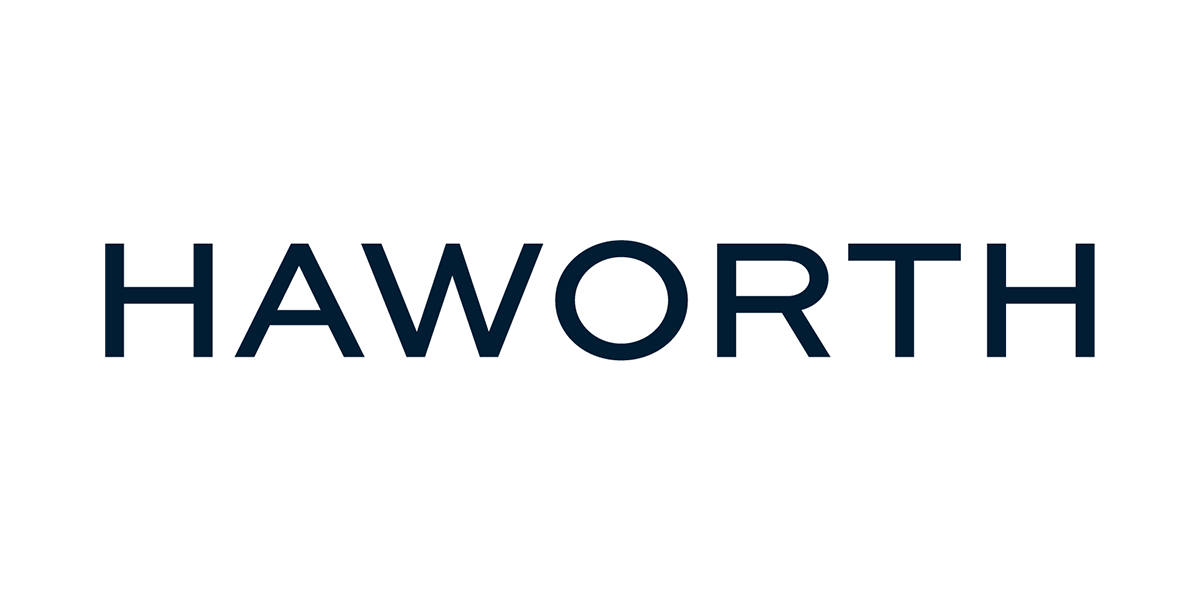 How To Leverage Your ASUG Student Membership